2018 STP County-wide Competition
Madison Avenue Sidewalk Improvements
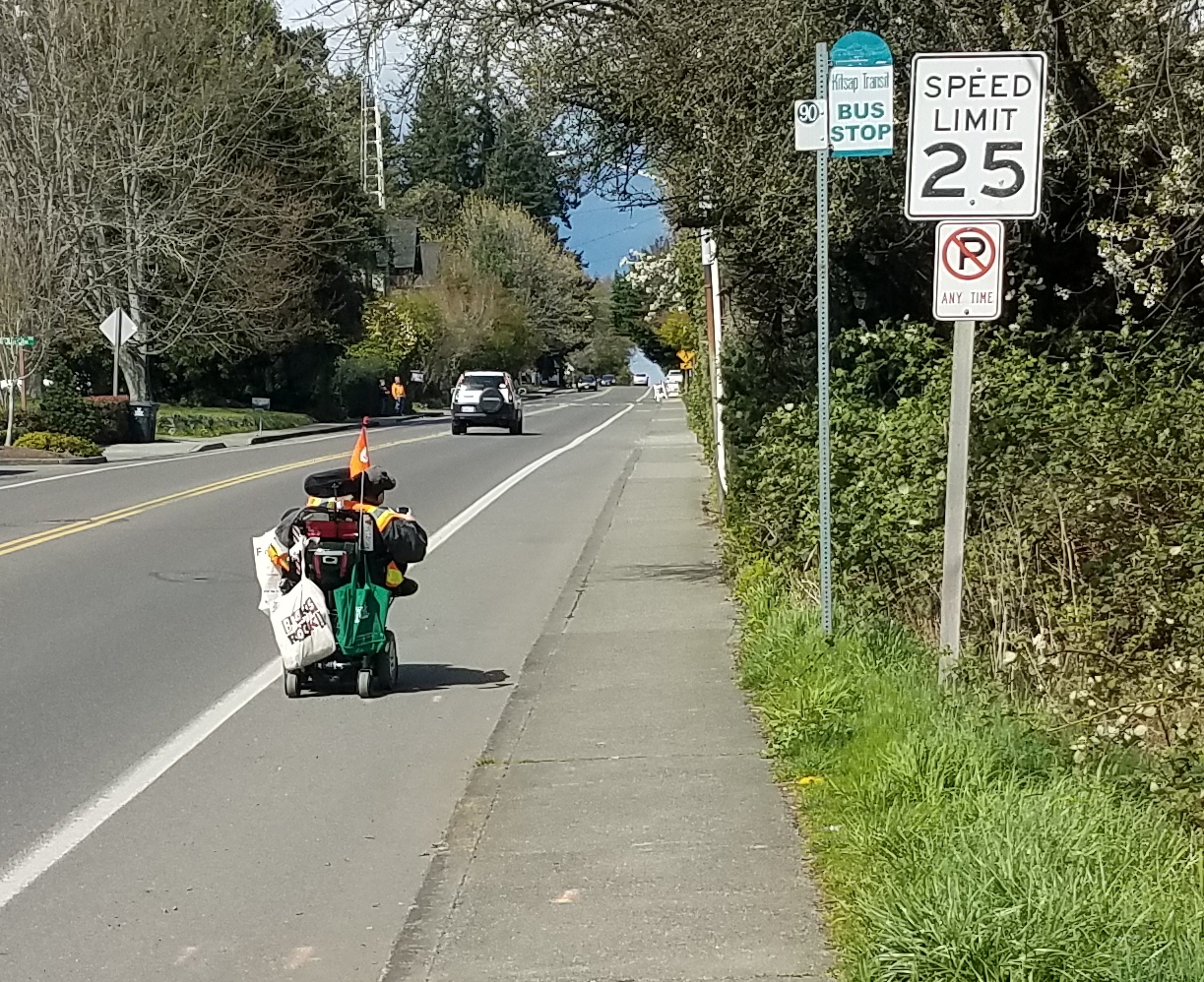 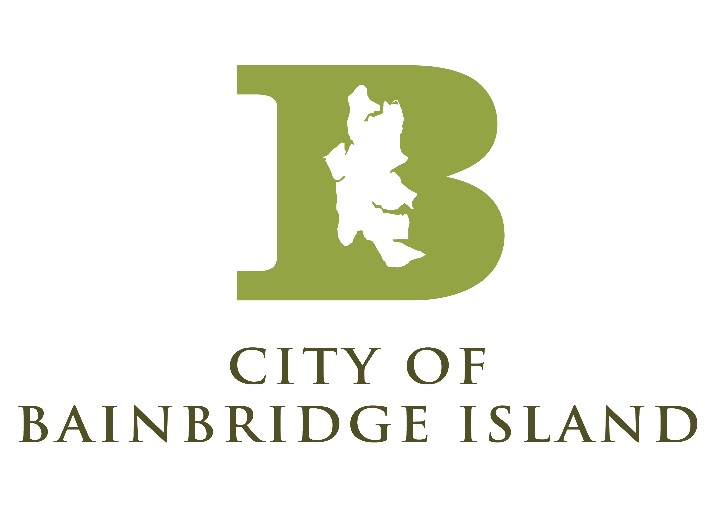 Schools
Library
Madison Avenue
Winslow Way Commercial Core
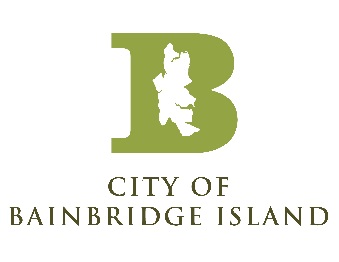 Project Overview
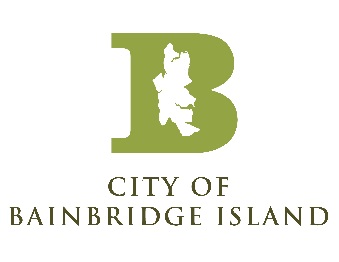 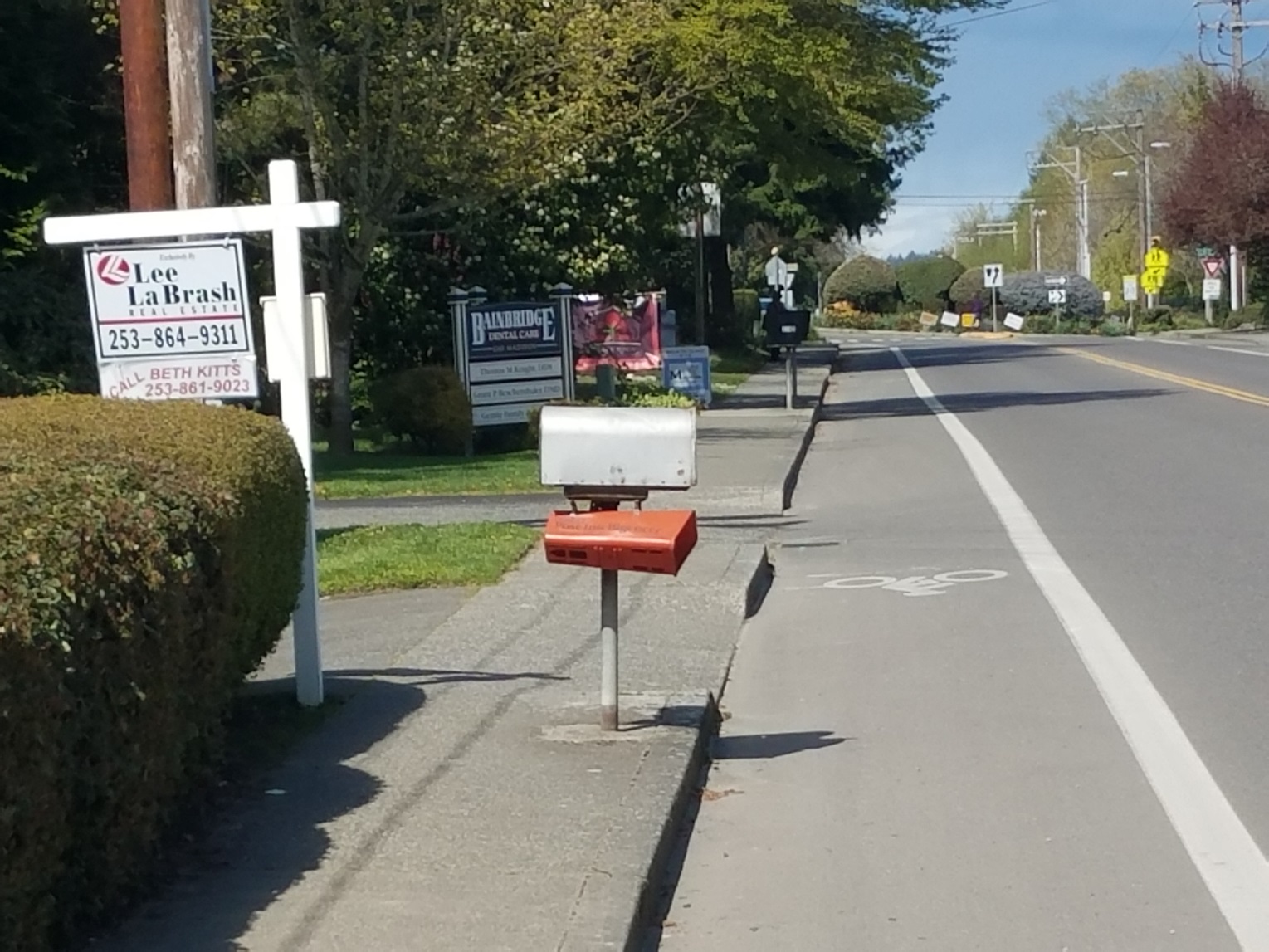 Main N-S connection within Winslow Center to commercial, schools, transit stops, high-density housing areas
Corrects ADA deficiencies
Large assisted living facilities on this street
Significant wheelchair traffic
Increases safety for non-motorized users
Encourages increased non-motorized travel
Improve non-motorized connectivity within Winslow, Center
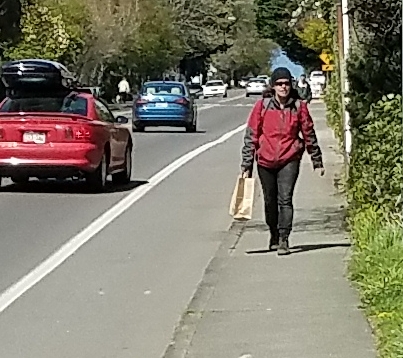 Project (Schedule) Readiness:

Madison Avenue Sidewalk Improvements

No ROW phase required

Funding PE = $301.3K in 2021
STP $270K, City match $31.3K

Funding CN = $1,630.1K in 2022
STP $1,410K, City match $220.1K
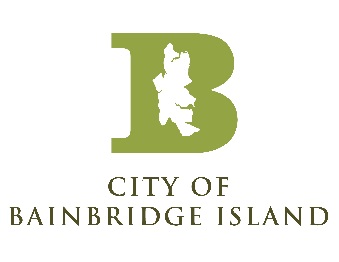